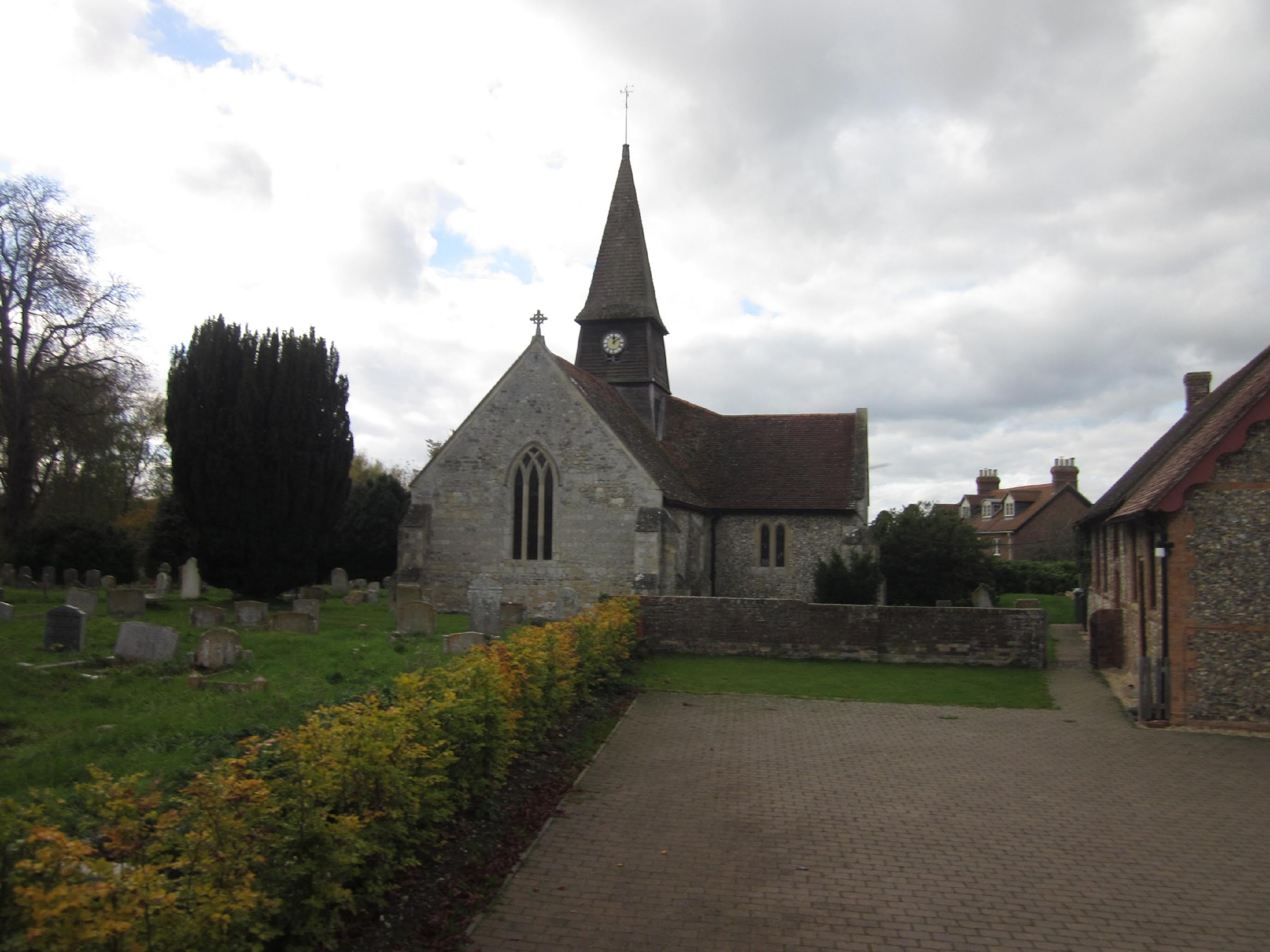 Sydenham Neighbourhood Plan

Village Meetings 
January 2025
2. Sydenham Neighbourhood Plan Group 

Mark Kermack 
Tara Glen
Michael May
Mark Oliver
Toby Roe
3. What we will cover

 What is a Neighbourhood Plan (NP)?
 Applying the Sydenham NP – recent successes
 Why does the Sydenham NP need updating?
 What can be updated in the Sydenham NP?
 How long will process take?
 How can I comment and have my say?
 Your questions?
4. What is a Neighbourhood Plan (NP)?

A community-led framework that guides the building development of a local area.

Provides real legal weight on:
 	- where new homes are built
 	- what new buildings should look like
 	
Sydenham NP part of wider South Oxfordshire District Council (SODC) Local Plan.

Approximately 2,800 neighbourhood plans in UK, half of which are already formally 'designated' as planning policy.
5. Vision of Sydenham NP


“To preserve Sydenham Parish’s rural village environment, by ensuring that appropriate development occurs within the area, recognising the need for a balanced community.”
6. Applying the Sydenham NP – recent successes

Development in Chinnor
 - Application for 150 houses rejected
 - Importance of NP Views policy

Development on Park View
- Application for house, initial design rejected as out of keeping with the village
- Importance of NP Design policy
7. National Planning Hierarchy
National Planning Policy Framework (NPPF)

Updated December 2024
SODC Local Plan
Sydenham 
Neighbourhood Plan
8. What is status of Sydenham NP?

Adopted as part of the SODC local plan on 20 May 2021

Structured around seven development policies

Used by Parish Council with SODC Local Plan to inform and determine planning application decisions

Now requires updating…….
9. Why does the Sydenham NP need updating? 


1) Existing NP will no longer be current post May 2026.

2) Lack of SODC five-year housing supply (currently <4 years). 

3) NPPF requires NPs to have an allocated development site.
10. Opportunity to enhance Sydenham NP

To make it current and to include allocated site(s) to be in line with the NPPF.

Enhance existing NP policies.

Add new policies.

Update references to SODC Emerging Joint Local Plan.
11. Process for the allocation of sites 

1) Site Identification involving
 a) Call for sites 
 b) Identification by landowners and Sydenham NP Group

2) Site Assessment
 - Assessed against criteria and policies that align with Sydenham NP

3) Site Selection 
- Selected sites incorporated into draft Sydenham NP
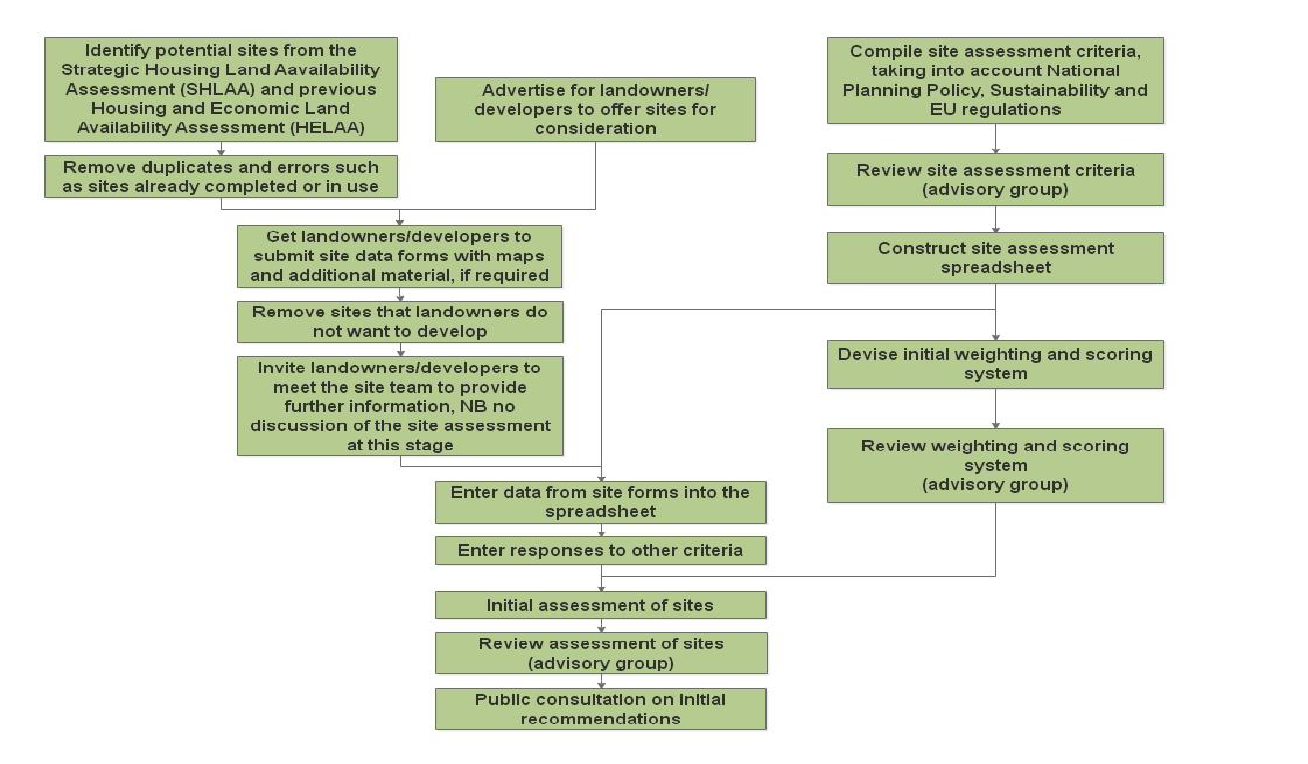 12. Site Allocation Process Chart
13. Existing policies

SYD1: 	 Village Boundary and Infill Development  
SYD2: 	 Housing Mix
SYD3:	 Design
SYD4:	 Local Heritage Assets
SYD5:	 Local Green Space
SYD6:  Local Gap 
SYD7:  Important Views - ENHANCE
SYD8: 	 Community Facilities
14. Potential new policies

Local Landscape Character and Setting - e.g. maintaining the visual relationship between the settlement and its rural surroundings, including views of the Chilterns.

Protection of Natural Features and Environmental Assets - e.g. consideration of hedgerows & trees.

Rural Roads & Traffic Management - e.g. maintenance of rural road character, off-road parking.

Dark Skies - e.g. minimise external lighting levels, maintain rural character & tranquillity. 

Rooflines - e.g. preserve Sydenham's distinctive character and protect views of St Mary's Church spire.

Development Size and Form - e.g. maintain Sydenham's rural character and prevent suburban-style overdevelopment.
15. How long will this take?
15. How long will this take?
16. How can I comment and have my say?

Raise points today.

Email - parishcouncil@sydenhamvillage.co.uk.

Identify potential sites for development - call for sites.

Suggestions for new policies/updating of existing ones – questionnaire.

Reg 14 Consultation period before review by SODC.

Referendum prior to adopting the plan.
17. Questions?